European Day of Languages
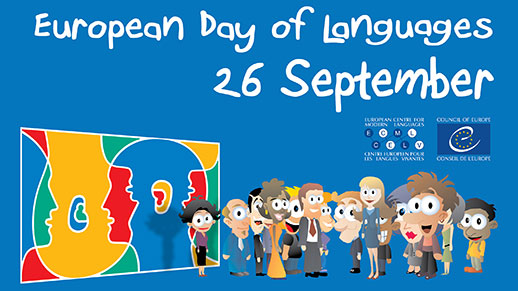 Prepared by: Vasil Gunovski
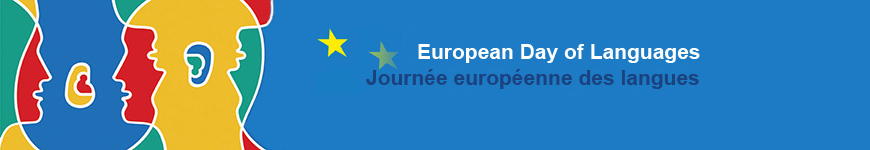 The European Day of Languages (EDL) was first celebrated in 2001 during the European Year of Languages. At the end of this campaign the Council of Europe's Committee of Ministers decided to make EDL an annual event, to be celebrated each 26 September. Every year, millions of people in the Council's member states and elsewhere organise or take part in activities to promote linguistic diversity and the ability to speak other languages.
“Yarn and thread whisper stories of the past”
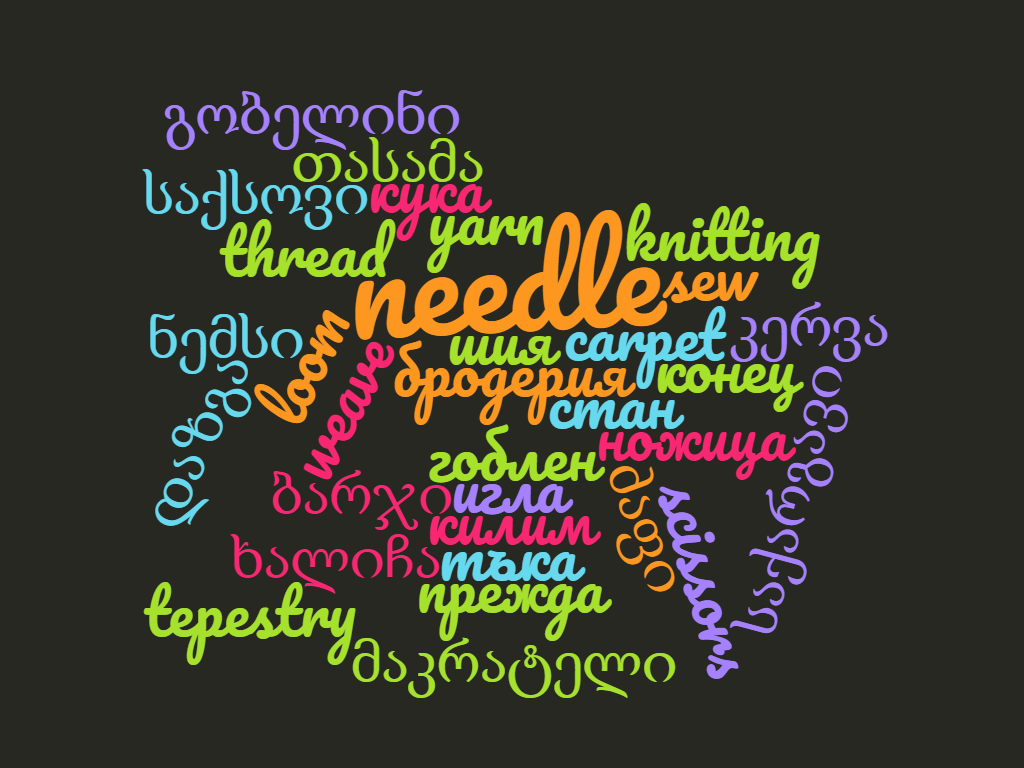